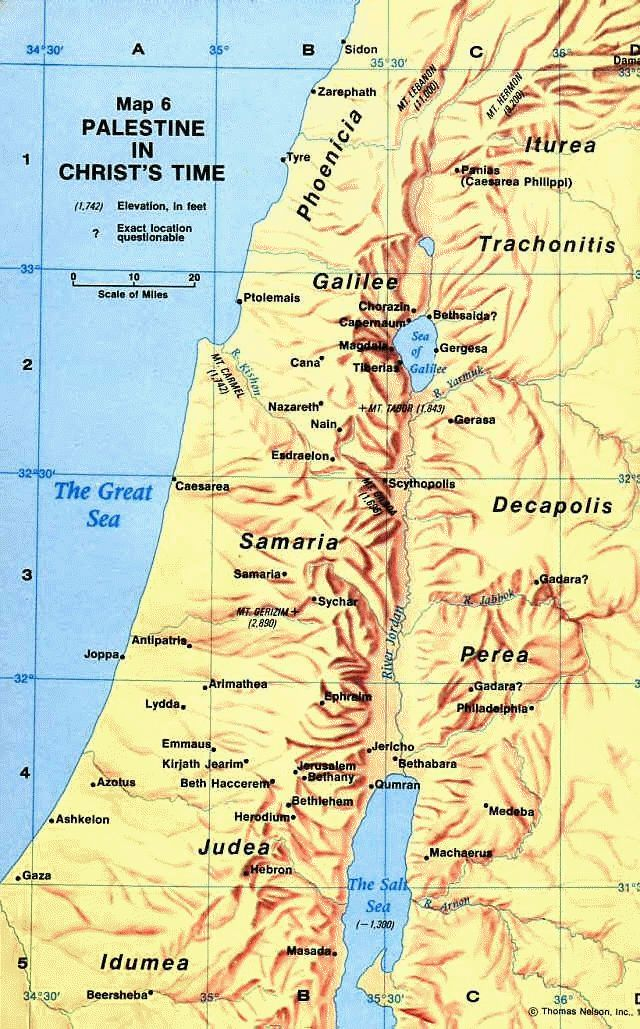 A BASIC OUTLINE OF THE LIFE OF JESUS
1. Beginnings
2. Ministry
3. Passion
A BASIC OUTLINE OF THE LIFE OF JESUS
1. Beginnings
2. Ministry
• The Year of Obscurity
• The Year of Public Favor
• The Year of Opposition
3. Passion
CHRIST’S THREE-YEAR MINISTRY
1. The Year of Obscurity
2. The Year of Public Favor
3. The Year of Opposition
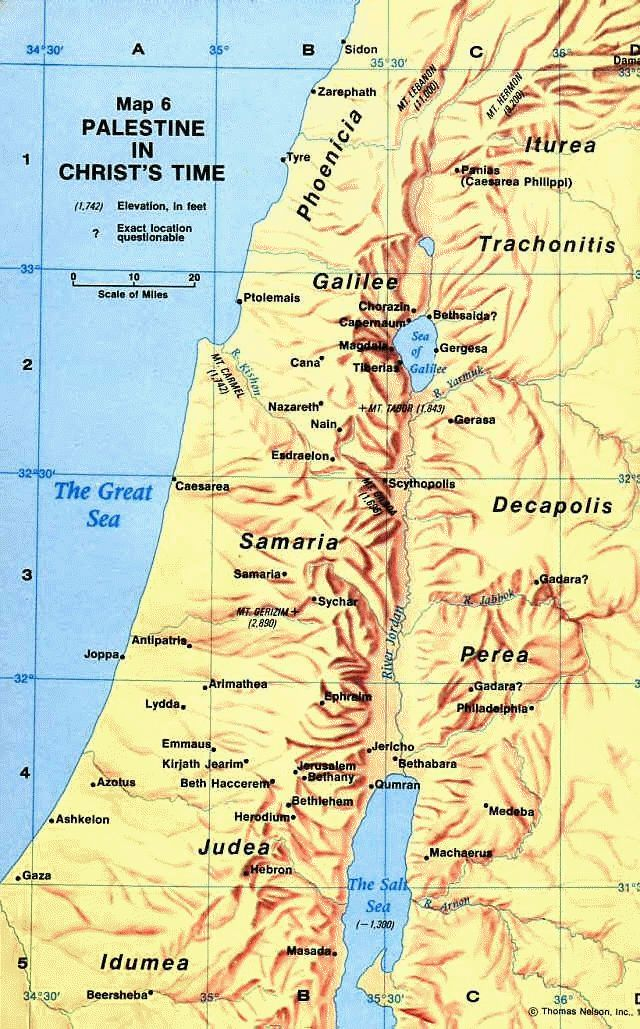 CHRIST’S THREE-YEAR MINISTRY
1. The Year of Obscurity
2. The Year of Public Favor
3. The Year of Opposition
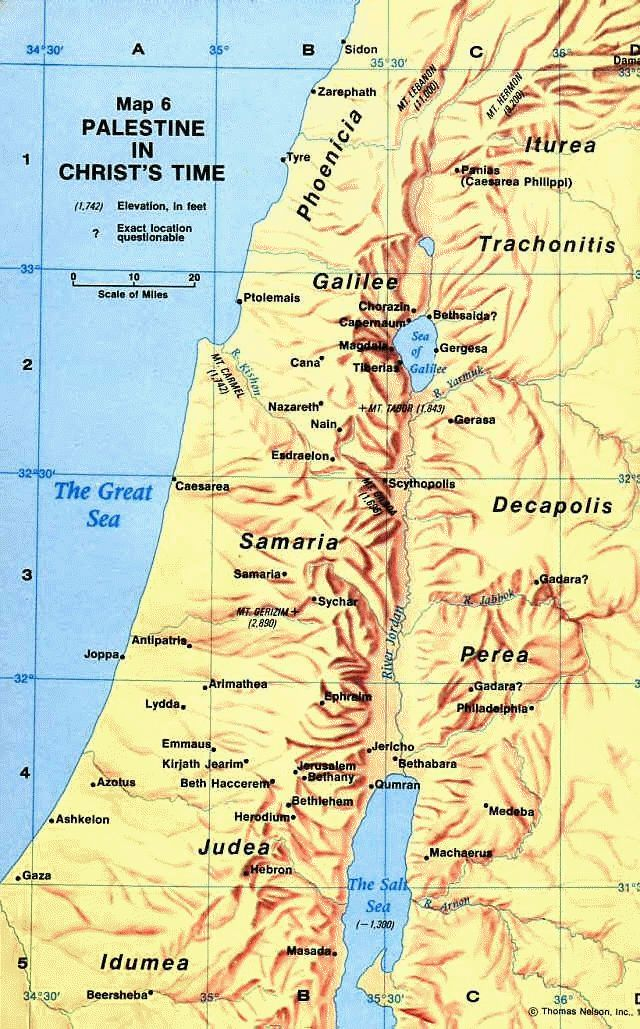 CHRIST’S THREE-YEAR MINISTRY
1. The Year of Obscurity
2. The Year of Public Favor
3. The Year of Opposition
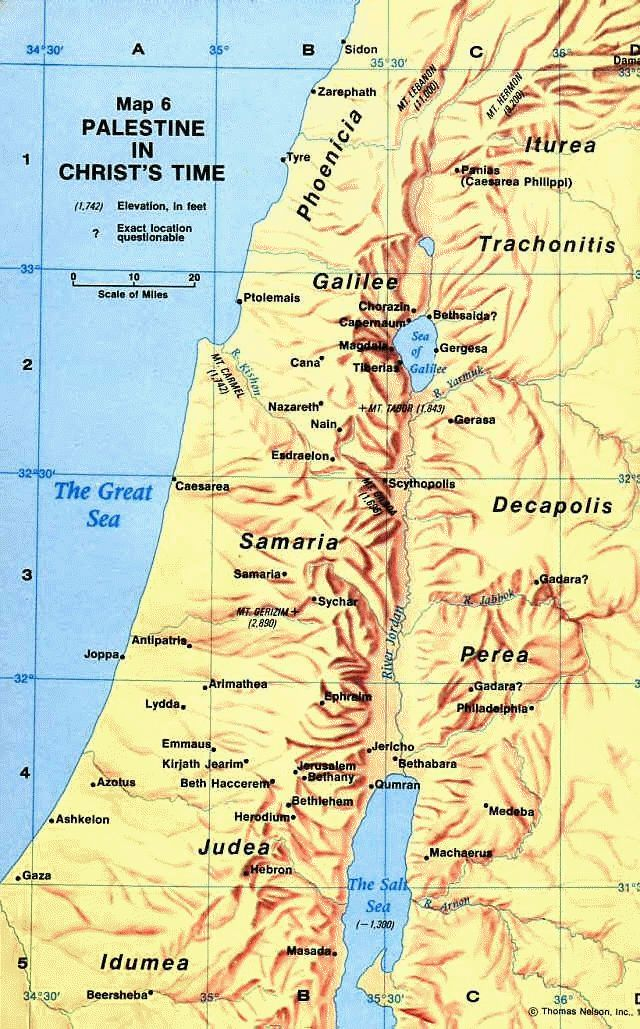